Виховний захід в початкових класах на тему

« День безпечного Інтернету»
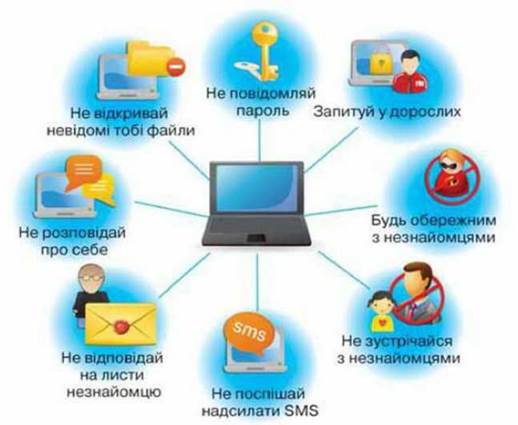 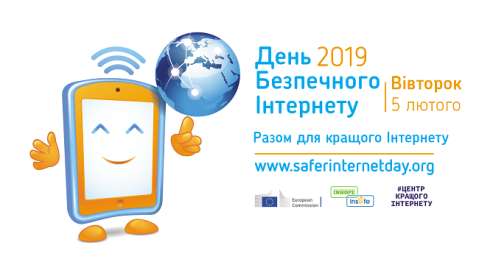 Робота в групах 
 «Небезпека в інтернетному просторі».
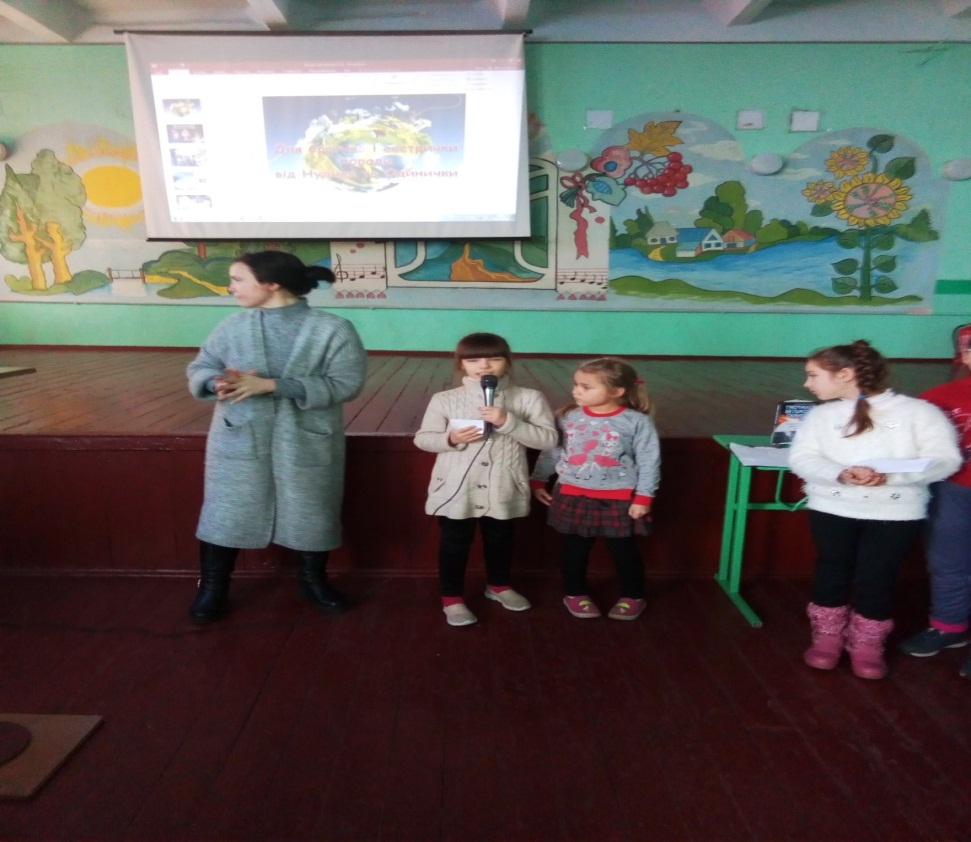 Виступ інформаційно-пошукової групи 
« Розумники»
   Цікавинки з історії походження комп’ютерів
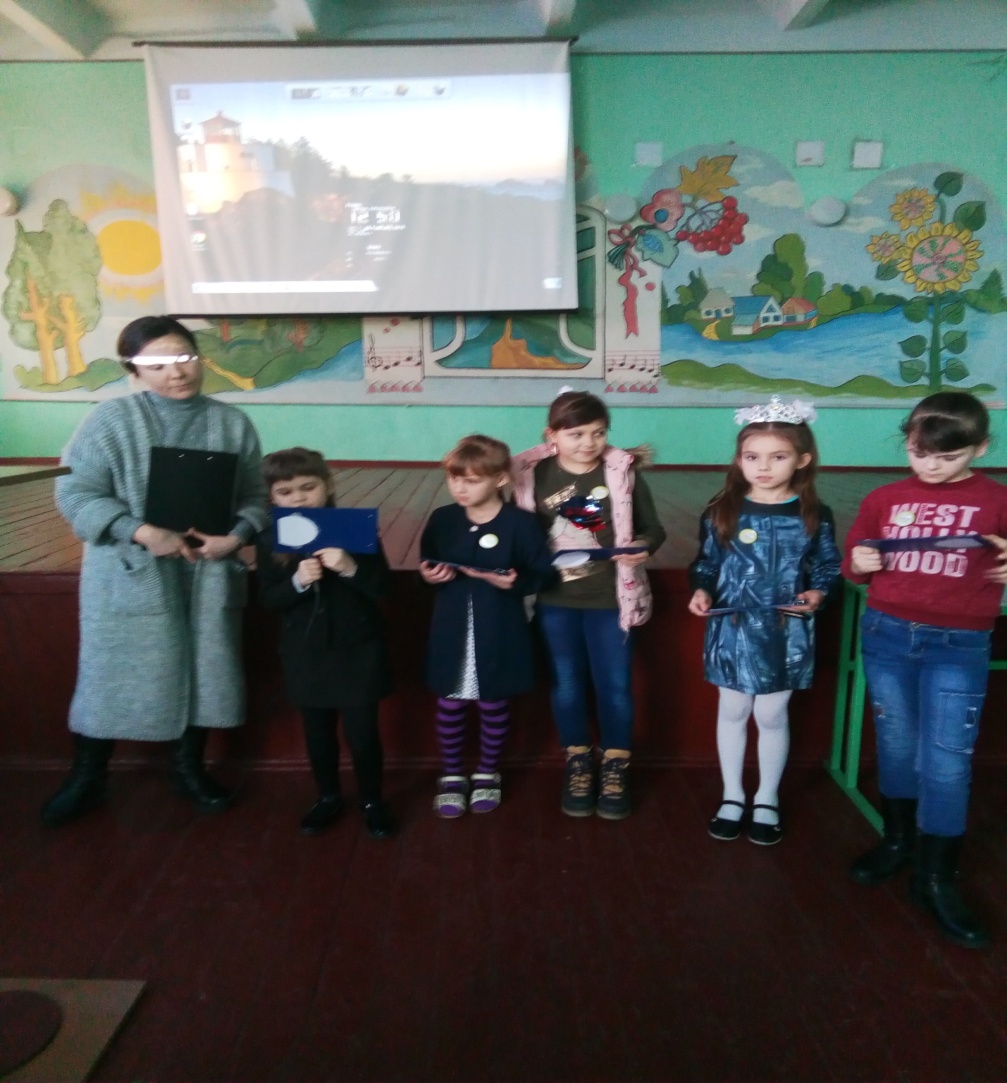 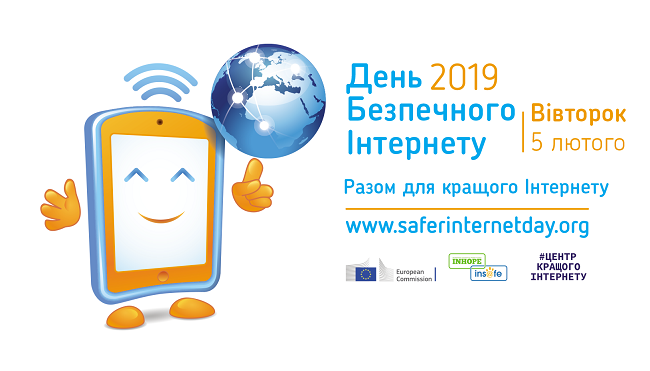 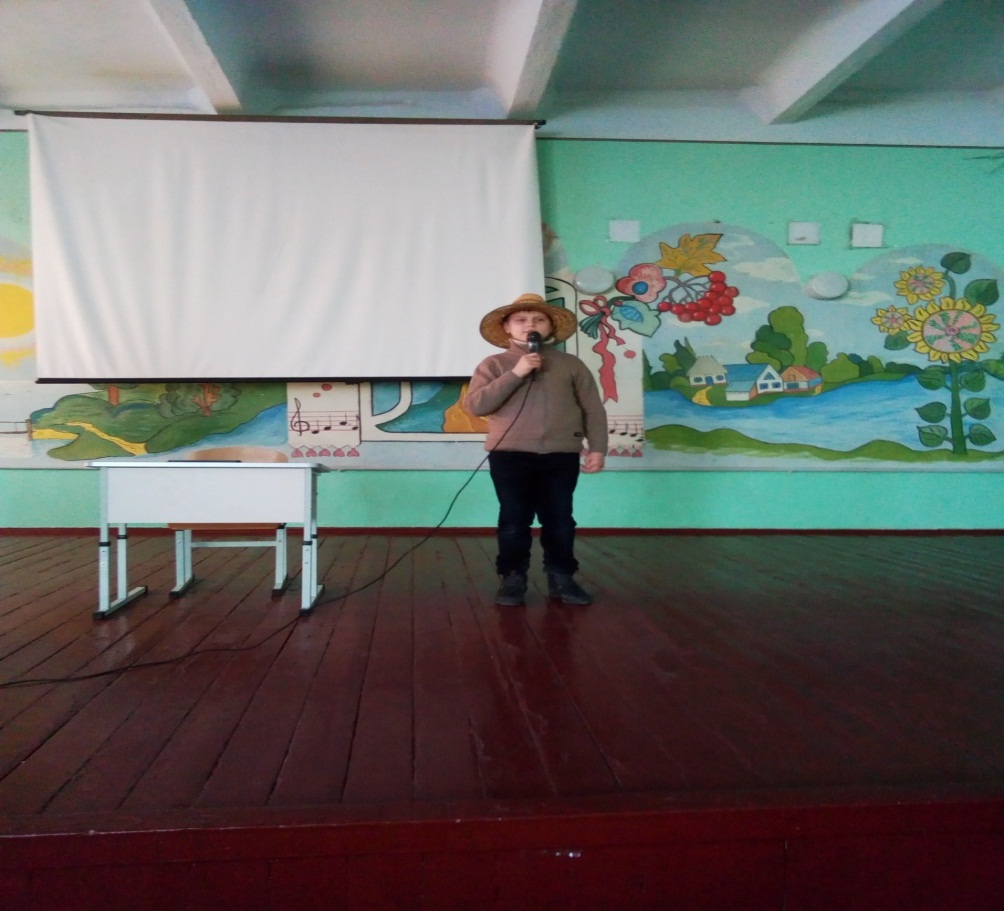 Театралізована вистава 

« Казка про комп’ютер»
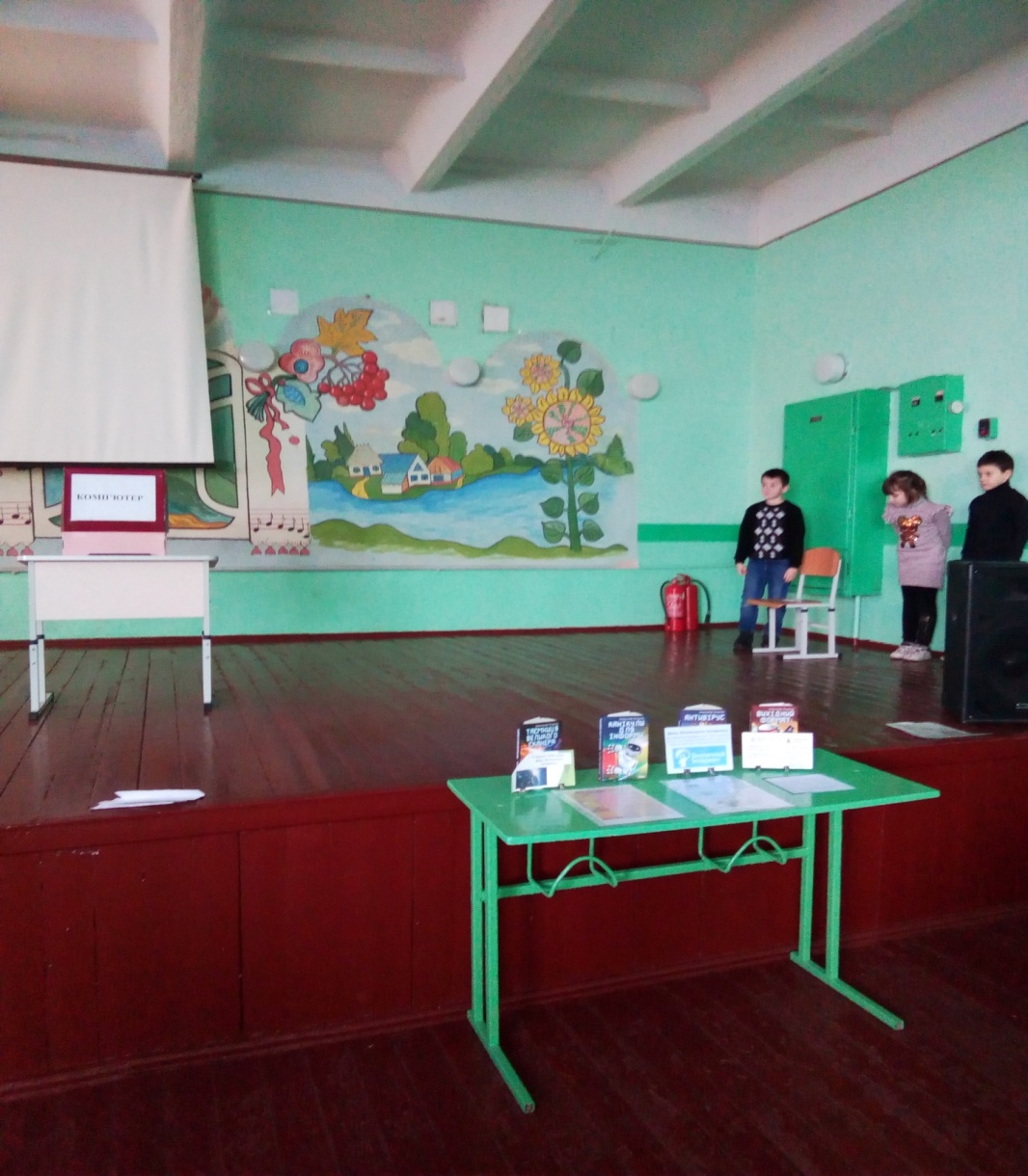 Дидактична гра 

«Безпечні файли»

Змагання
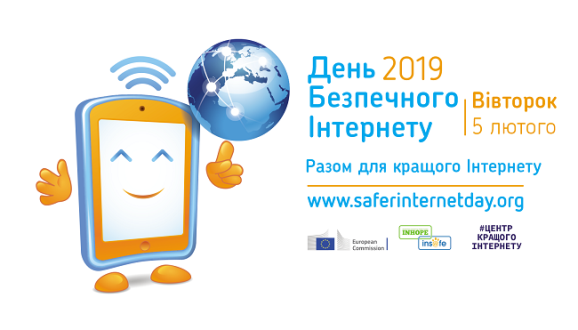 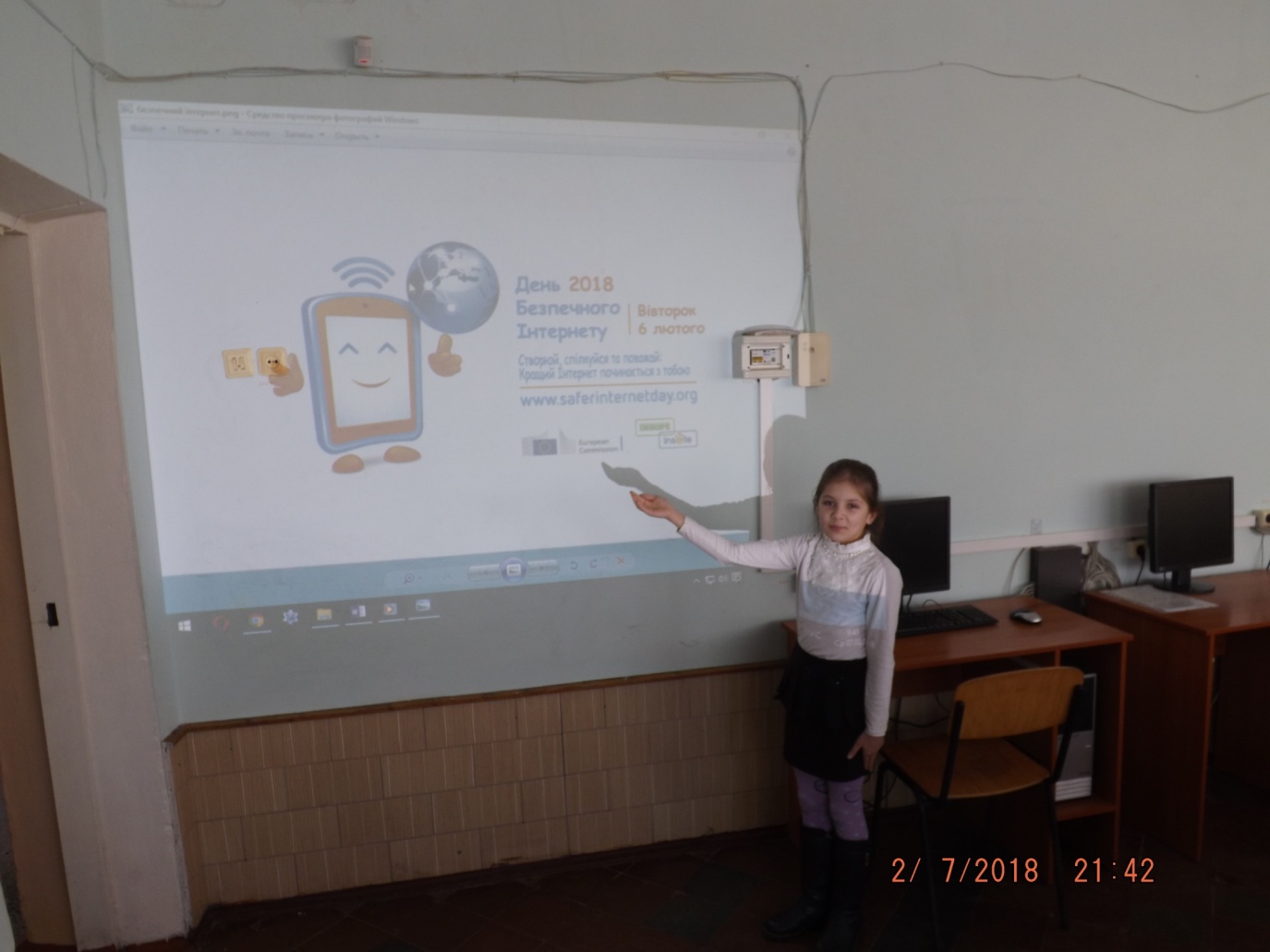 Урок-казка
«Подорож країною Інтернет»
Урок-казка
«Подорож країною Інтернет»
Урок-казка
«Подорож країною Інтернет»
Урок-казка
«Подорож країною Інтернет»
Урок-казка
«Подорож країною Інтернет»
Урок-казка
«Подорож країною Інтернет»
Урок-казка
«Подорож країною Інтернет»
Урок – казка

“ПОДОРОЖ КРАЇНОЮ 

ІНТЕРНЕТ”
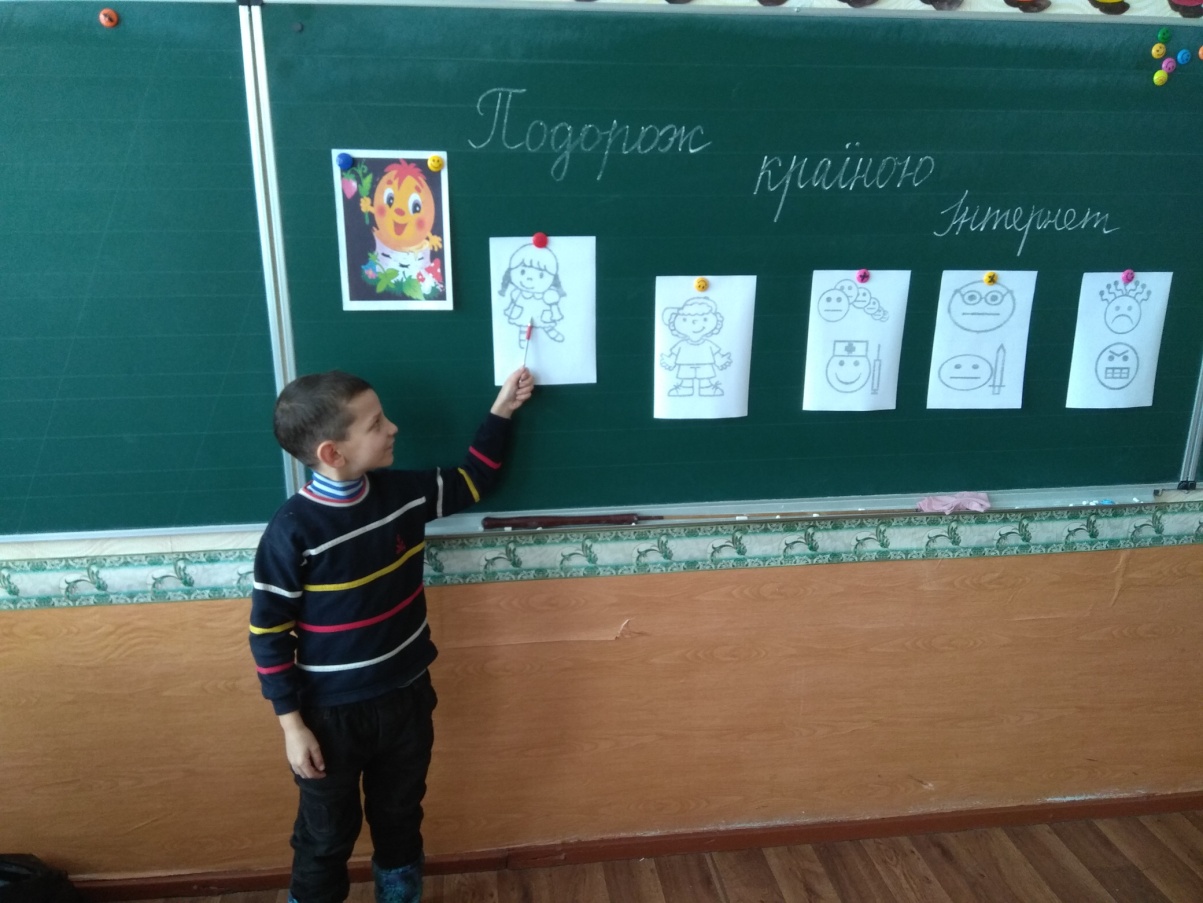 Веб-сторінки та сайти для дітей в Інтернеті
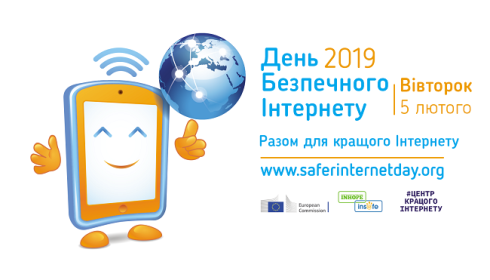 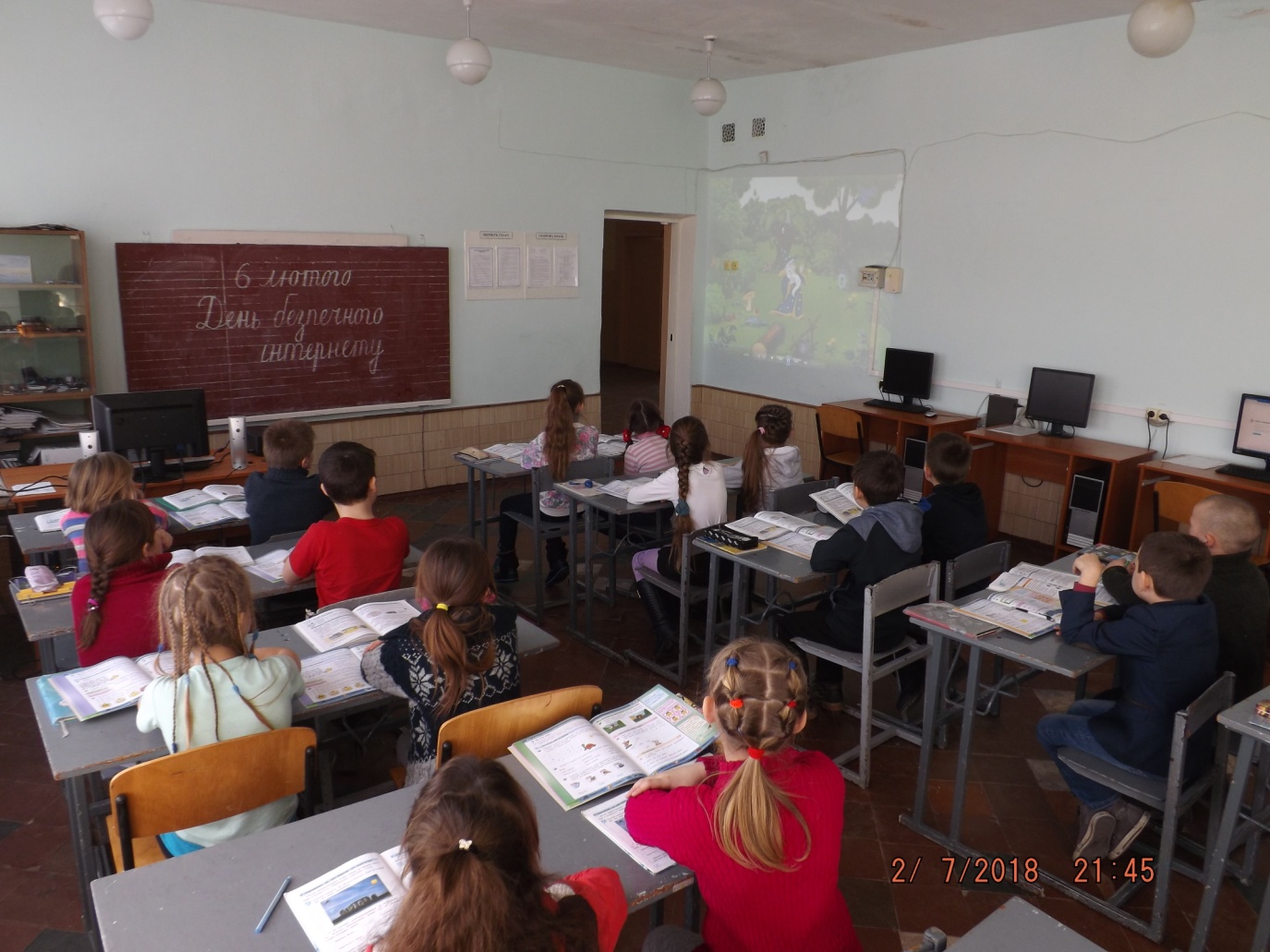 Перегляд відеороликів 

«Безпечний Інтернет. Найжахливіший  тиждень Петрика»
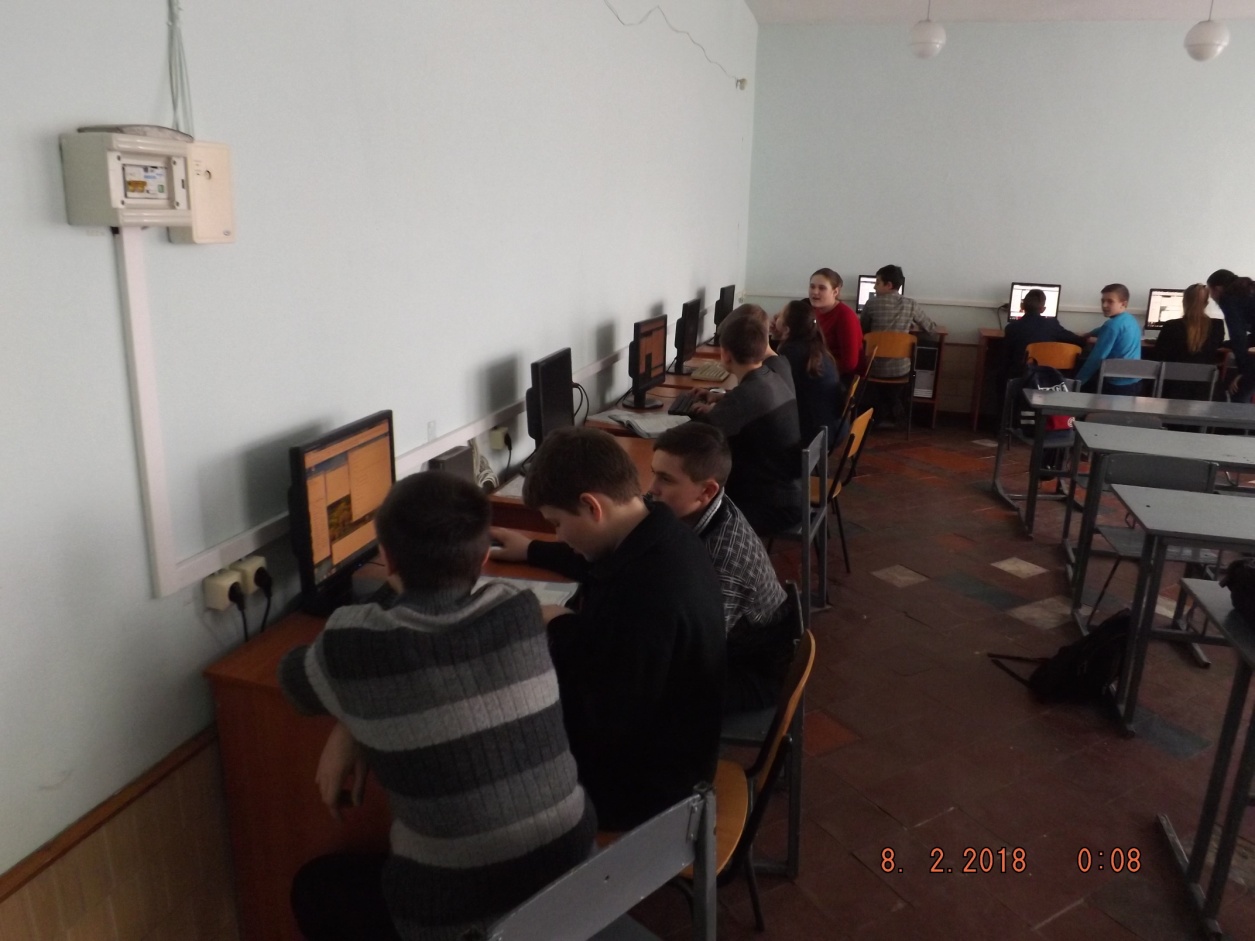 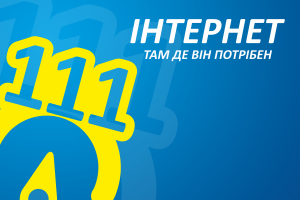 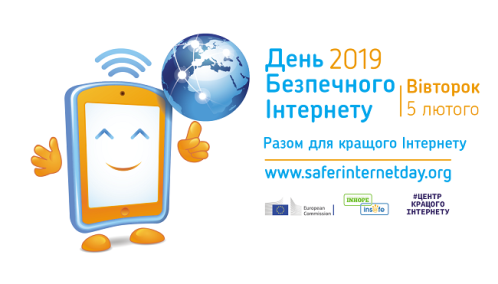 Анкетування учнів

«Безпека в Інтернеті»